LOS CONVENIOS EN LA LEY 40/2015
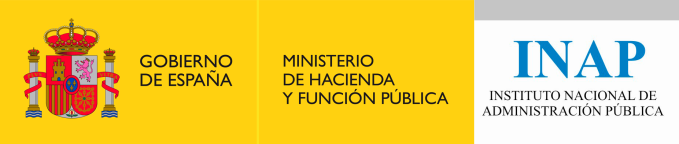 SEGUNDA SEMANA
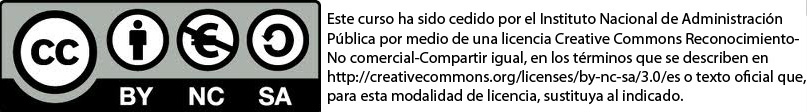 Los convenios en la Ley 40/2015
1
CONVENIOS: REQUISITOS
Ejercicio de competencias propias

No se cede la titularidad de la competencia

Cumplir la legislación de estabilidad presupuestaria y sostenibilidad financiera

Financieramente sostenibles

Órganos competentes en AGE: titulares de departamentos ministeriales, secretarios de Estado, presidentes y directores de entidades y organismos públicos
Los convenios en la Ley 40/2015
2
Publicación e inscripción
Los convenios se perfeccionan por la prestación del consentimiento de las partes.

Los convenios suscritos por la Administración General del Estado o alguno de sus organismos públicos o entidades de derecho público vinculados o dependientes resultarán eficaces una vez inscritos en el Registro Electrónico estatal de Órganos e Instrumentos de Cooperación del sector público estatal, al que se refiere la disposición adicional séptima y publicados en el «Boletín Oficial del Estado».
Los convenios en la Ley 40/2015
3
REOICO
Es una base de datos compartida entre los diferentes departamentos ministeriales , que contiene información permanentemente actualizada sobre los convenios suscritos por el Sector Público Estatal

La inscripción de los datos se llevará a cabo por parte de las unidades designadas a tal efecto por los diferentes Departamentos ministeriales
Los convenios en la Ley 40/2015
4
REOICO
La creación, modificación o extinción de los órganos de cooperación, así como la suscripción, extinción, prórroga o modificación de cualquier convenio celebrado por la Administración General del Estado o alguno de sus organismos públicos o entidades vinculados o dependientes deberá ser comunicada por el órgano de ésta que lo haya suscrito, en el plazo de quince días desde que ocurra el hecho inscribible, al Registro Electrónico estatal de Órganos e Instrumentos de Cooperación.
Los convenios en la Ley 40/2015
5
REOICO
La  Ley 19/2013, de 9 de diciembre, de transparencia, acceso a la información pública y buen gobierno, recoge la necesidad de hacer pública la información relativa a los convenios y  encomiendas de gestión.

La información del Portal de la Transparencia procede de la base de datos.

http://transparencia.gob.es/transparencia/transparencia_Home/index/categorias/Contratos-convenios-subvenciones-bienesinmuebles/Convenios-encomiendas.html
Los convenios en la Ley 40/2015
6
Contenido de los Convenios
Los convenios a los que se refiere el apartado 1 del artículo 48 deberán incluir, al menos, las siguientes materias:

 Sujetos que suscriben el convenio y la capacidad jurídica con que actúa cada una de las partes.
 La competencia en la que se fundamenta la actuación de la Administración Pública, de los organismos públicos y las entidades de derecho público vinculados o dependientes de ella o de las Universidades públicas.
 Objeto del convenio y actuaciones a realizar por cada sujeto para su cumplimiento, indicando, en su caso, la titularidad de los resultados obtenidos.
Los convenios en la Ley 40/2015
7
Contenido de los Convenios
Obligaciones y compromisos económicos asumidos por cada una de las partes, si los hubiera, indicando su distribución temporal por anualidades y su imputación concreta al presupuesto correspondiente de acuerdo con lo previsto en la legislación presupuestaria.

 Consecuencias aplicables en caso de incumplimiento de las obligaciones y compromisos asumidos por cada una de las partes y, en su caso, los criterios para determinar la posible indemnización por el incumplimiento.

 Mecanismos de seguimiento, vigilancia y control de la ejecución del convenio y de los compromisos adquiridos por los firmantes. Este mecanismo resolverá los problemas de interpretación y cumplimiento que puedan plantearse respecto de los convenios.

 El régimen de modificación del convenio. A falta de regulación expresa la modificación del contenido del convenio requerirá acuerdo unánime de los firmantes.
Los convenios en la Ley 40/2015
8
Contenido de los Convenios
Plazo de vigencia del convenio teniendo en cuenta las siguientes reglas:

1.º Los convenios deberán tener una duración determinada, que no podrá ser superior a cuatro años, salvo que normativamente se prevea un plazo superior.
2.º En cualquier momento antes de la finalización del plazo previsto en el apartado anterior, los firmantes del convenio podrán acordar unánimemente su prórroga por un periodo de hasta cuatro años adicionales o su extinción.

En el caso de convenios suscritos por la Administración General del Estado o alguno de sus organismos públicos y entidades de derecho público vinculados o dependientes, esta prórroga deberá ser comunicada al Registro Electrónico estatal de Órganos e Instrumentos de Cooperación al que se refiere la disposición adicional séptima.
Los convenios en la Ley 40/2015
9
Convenios 2018por ministerios
Fuente: REOICO
Los convenios en la Ley 40/2015
10
Convenios por CCAA y Ciudades con Estatuto de Autonomía 2018
Elaboración propia sobre datos REOICO
Los convenios en la Ley 40/2015
11
Convenios EELL 2018
Fuente: REOICO
Los convenios en la Ley 40/2015
12
Convenios 2018 por áreas sectorialesTotal: 3.090 convenios	10.686.549.170,19€
Fuente: REOICO
Los convenios en la Ley 40/2015
13
Convenios 2018 por áreas sectoriales
Los convenios en la Ley 40/2015
14
Convenios 2018 por áreas sectoriales
Los convenios en la Ley 40/2015
15
Convenios 2018 por Ministerio promotor
Los convenios en la Ley 40/2015
16
Convenios 2017 por entidades participantes
Los convenios en la Ley 40/2015
17